Город Ершов
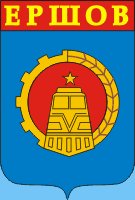 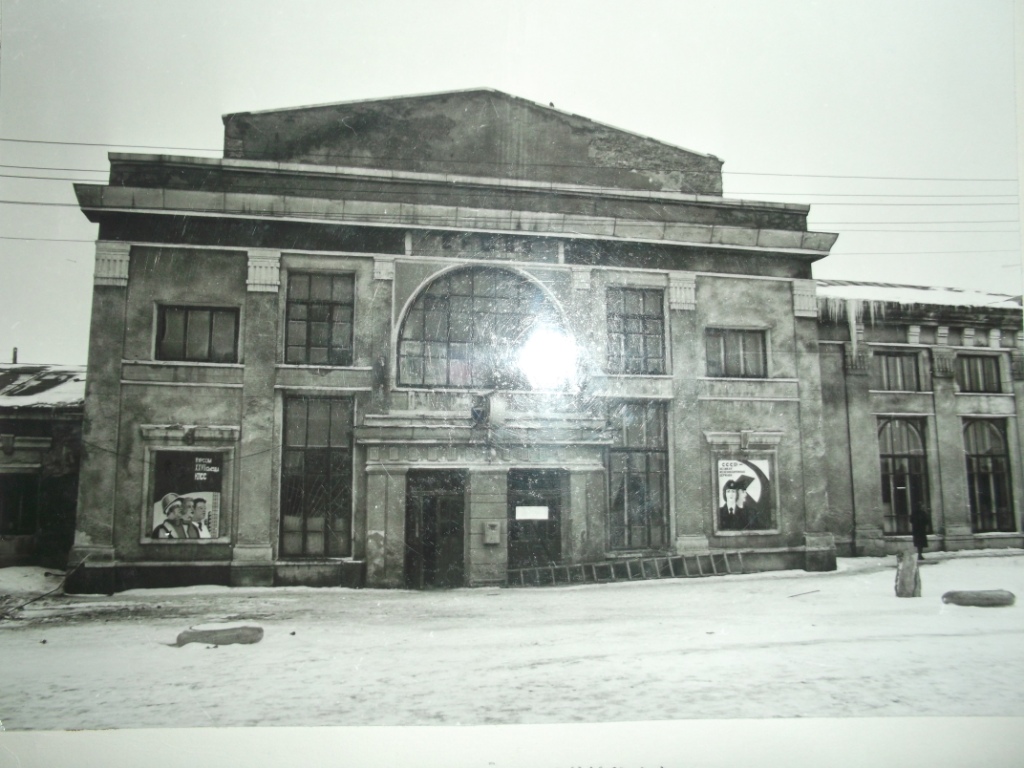 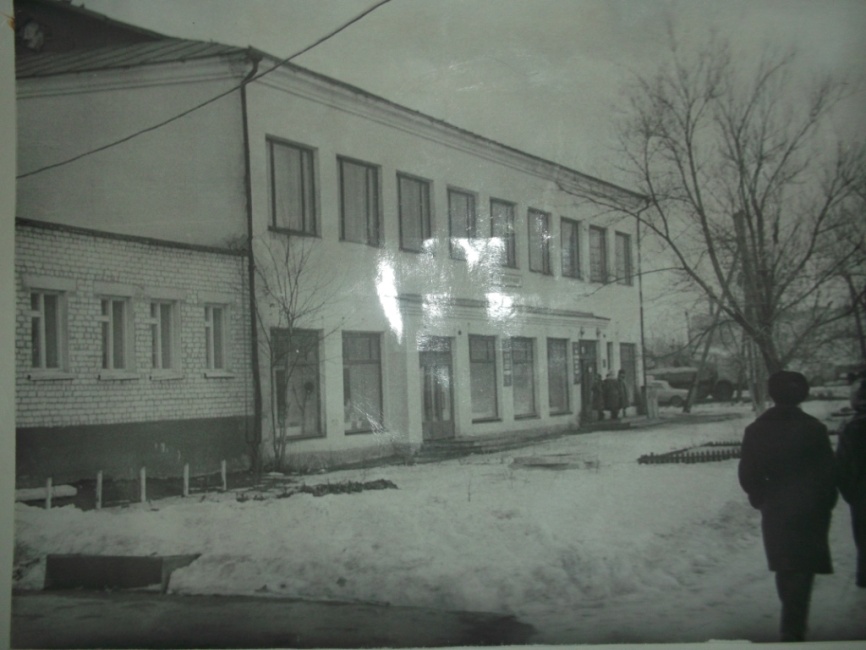 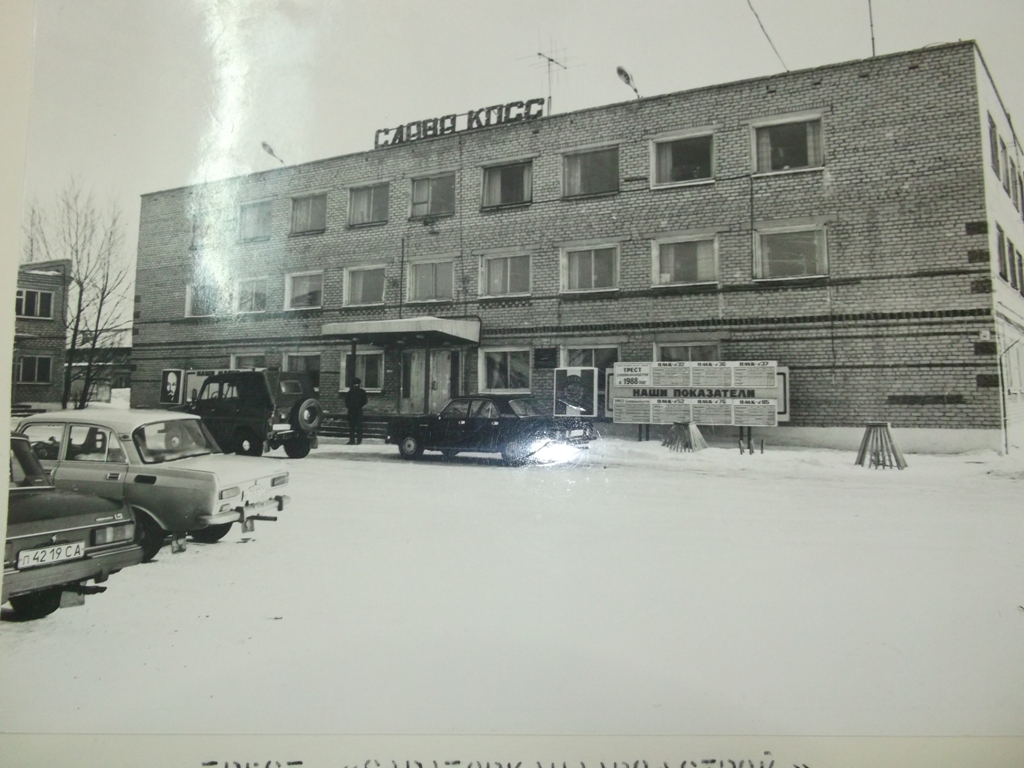 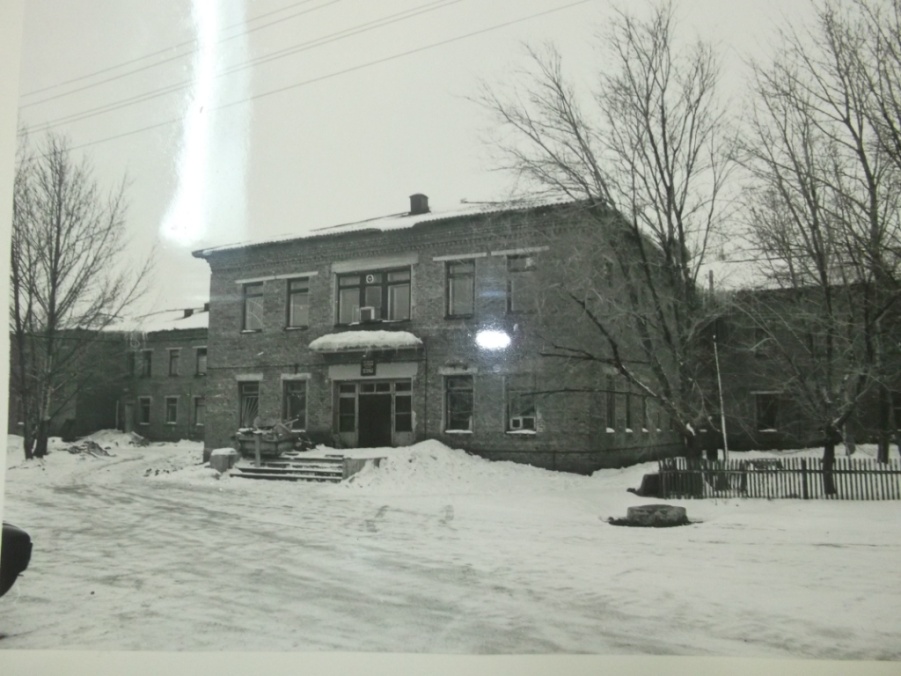 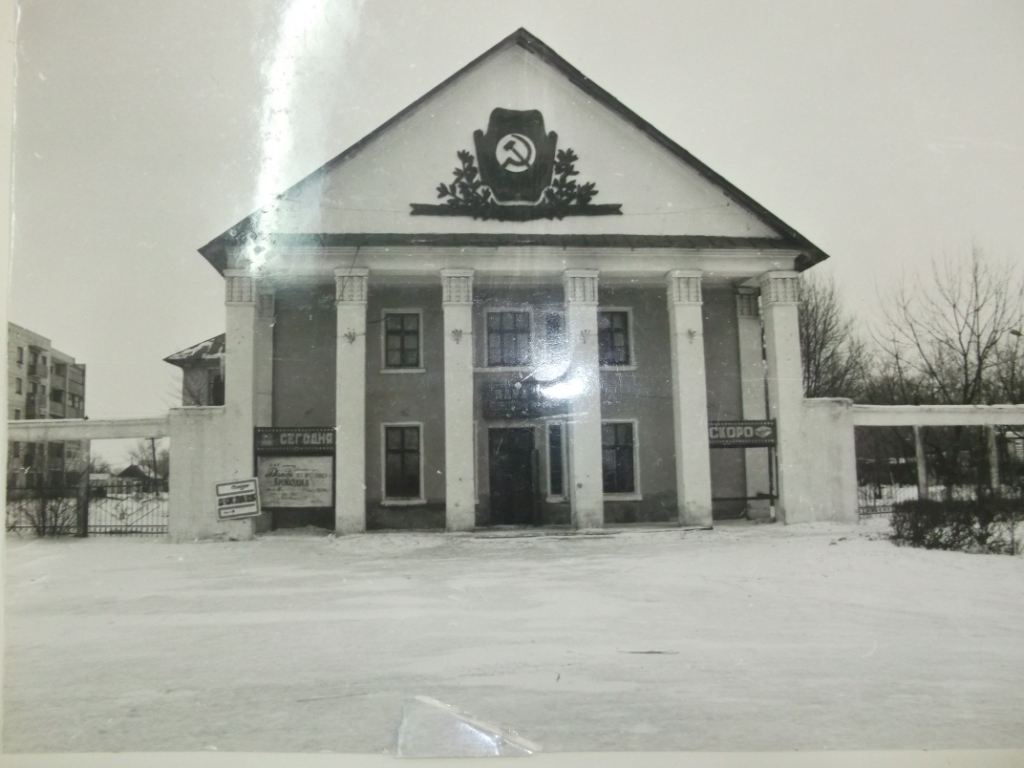 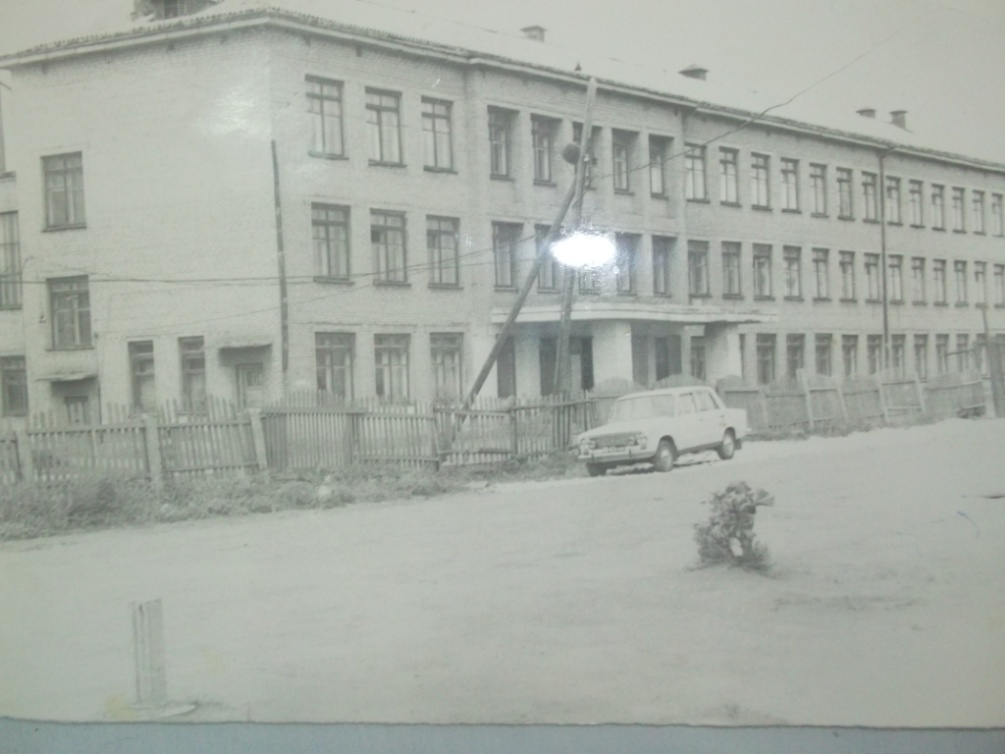 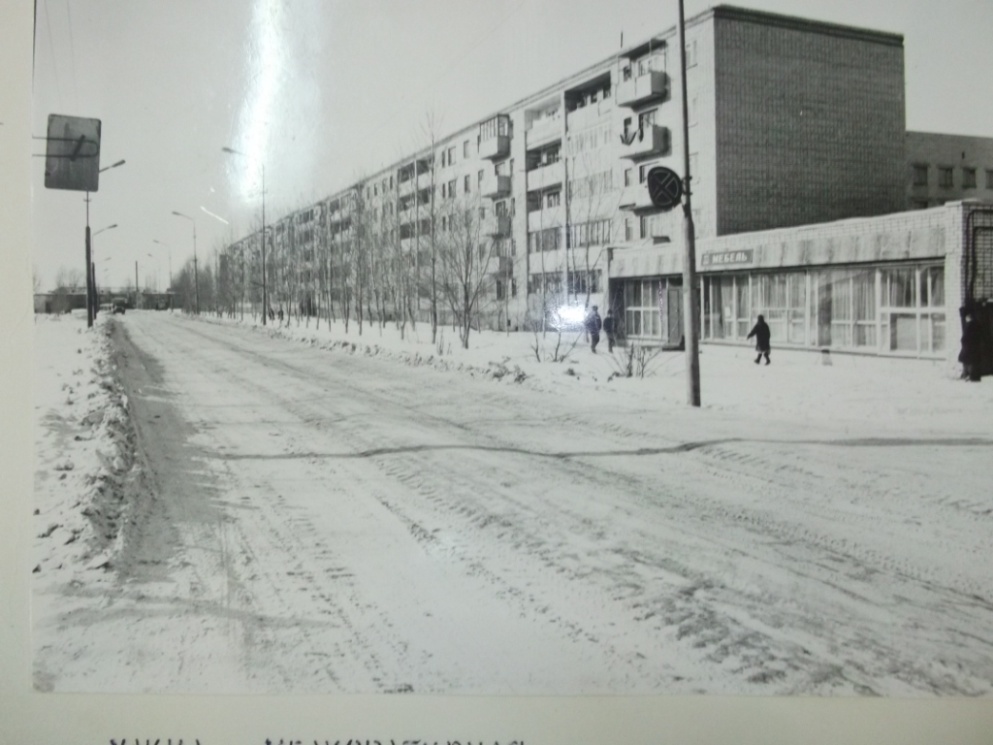 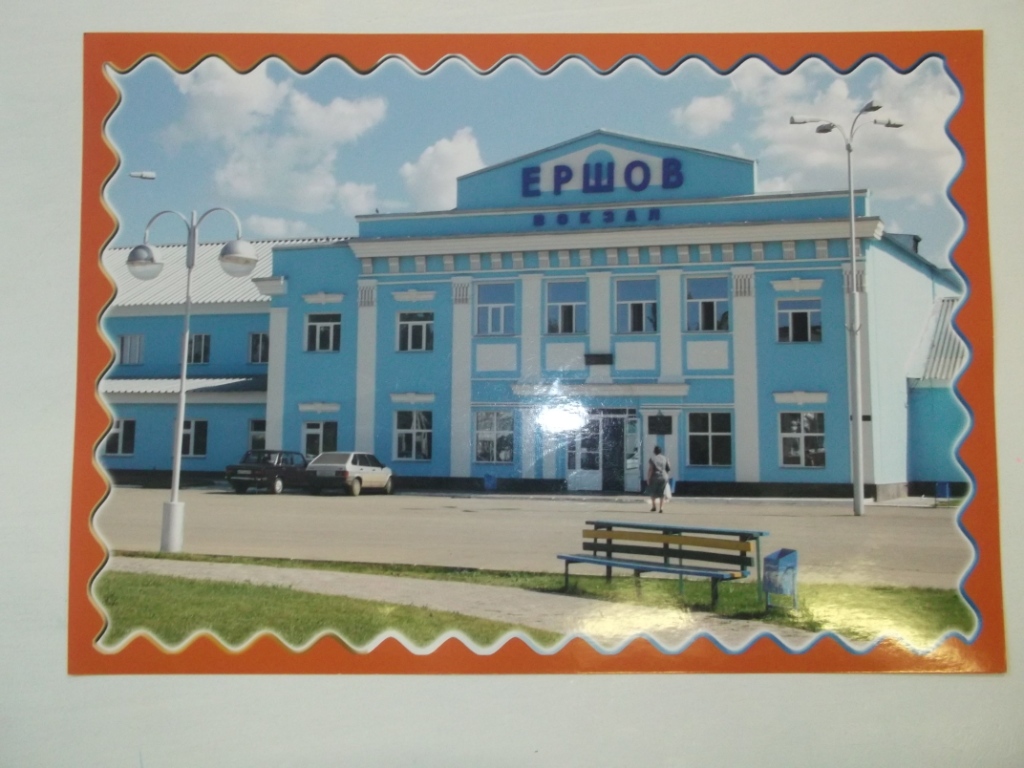 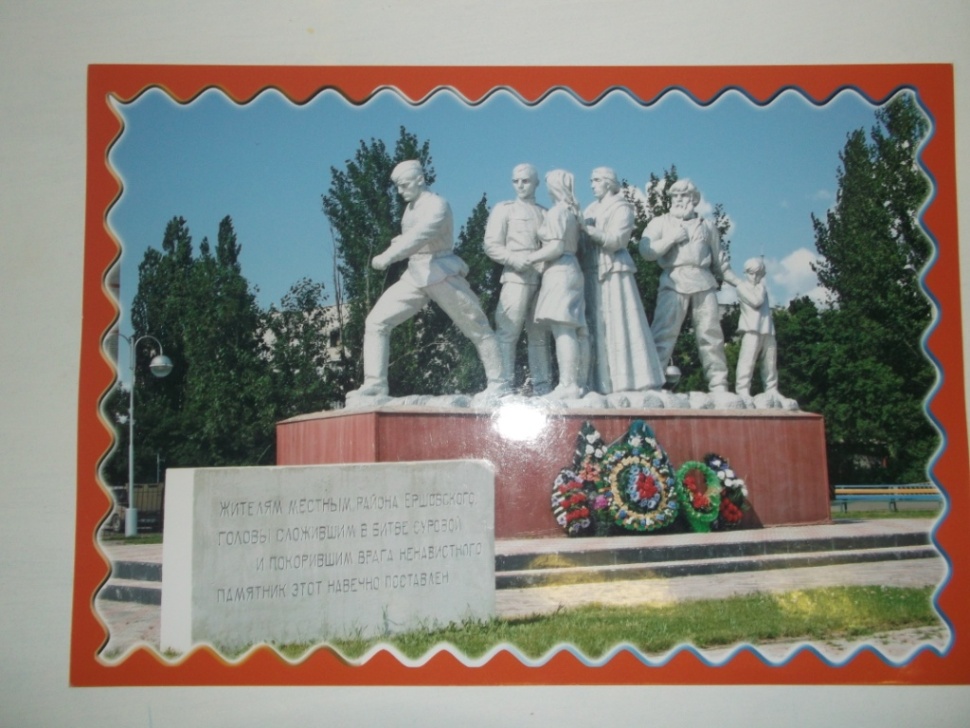 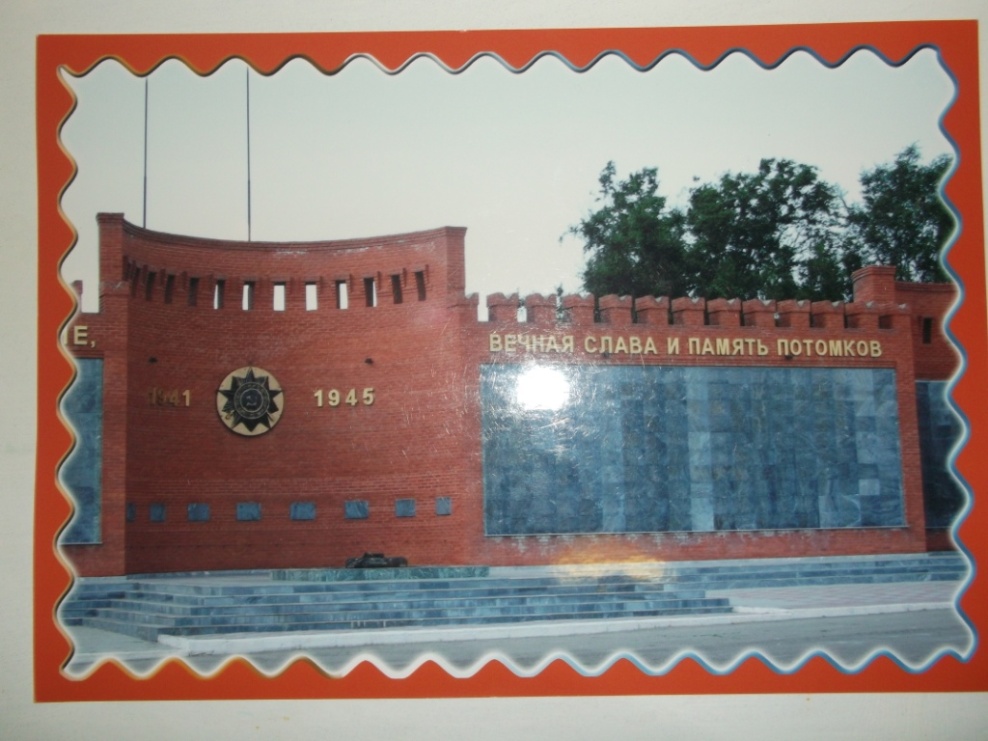 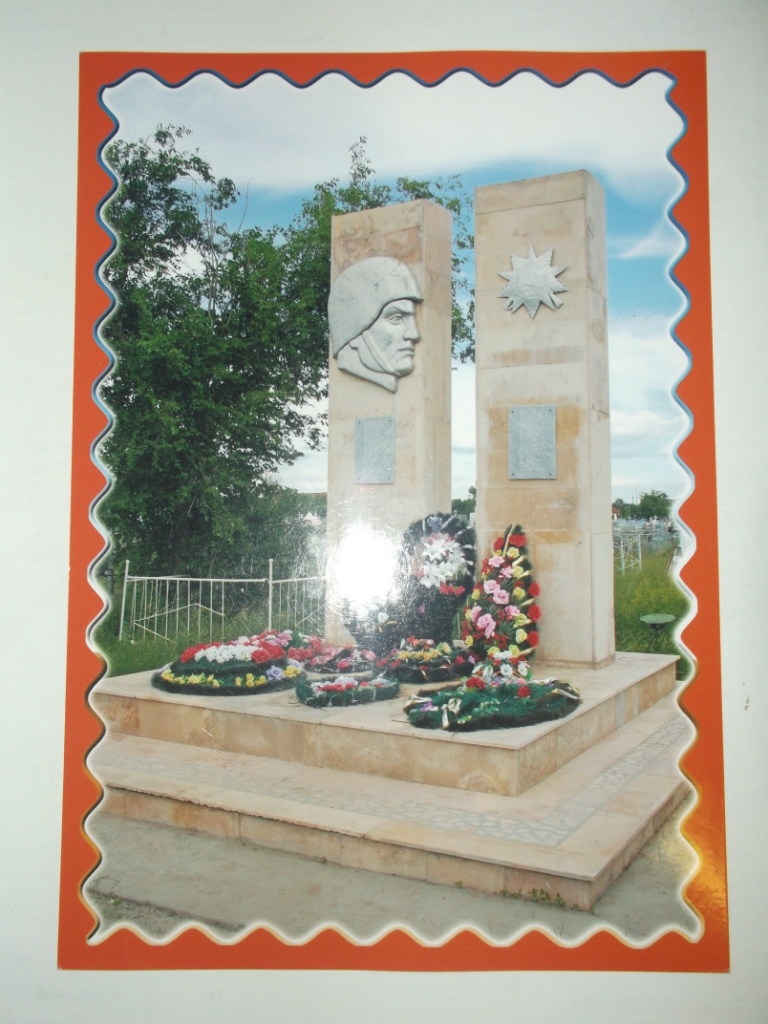 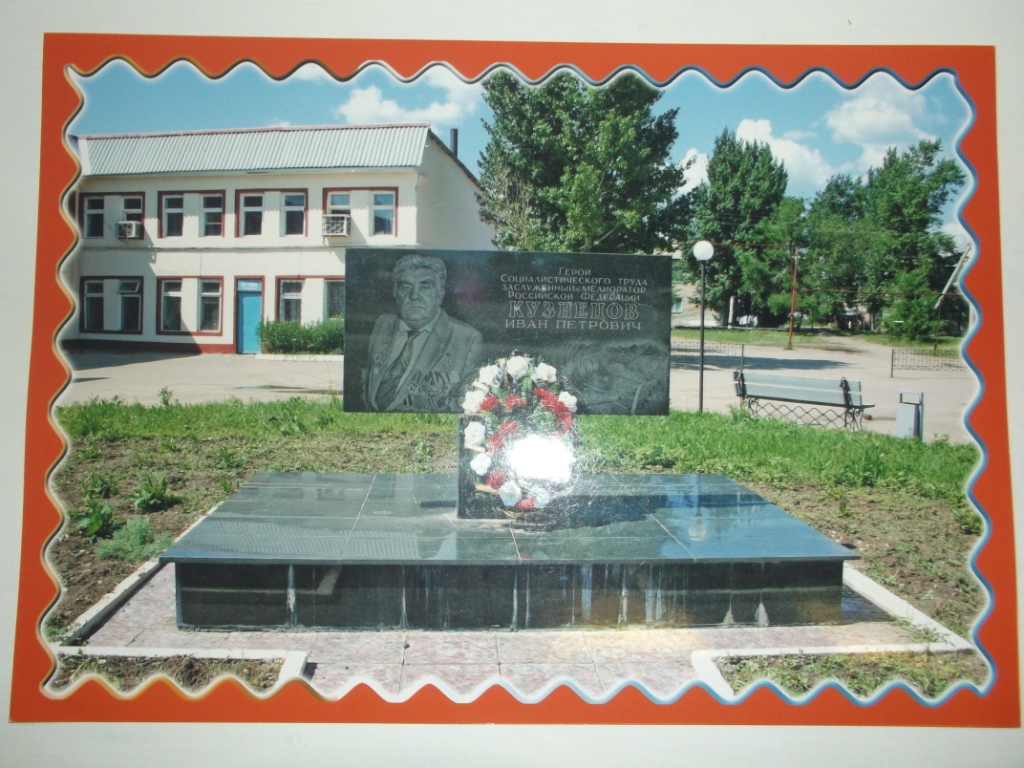